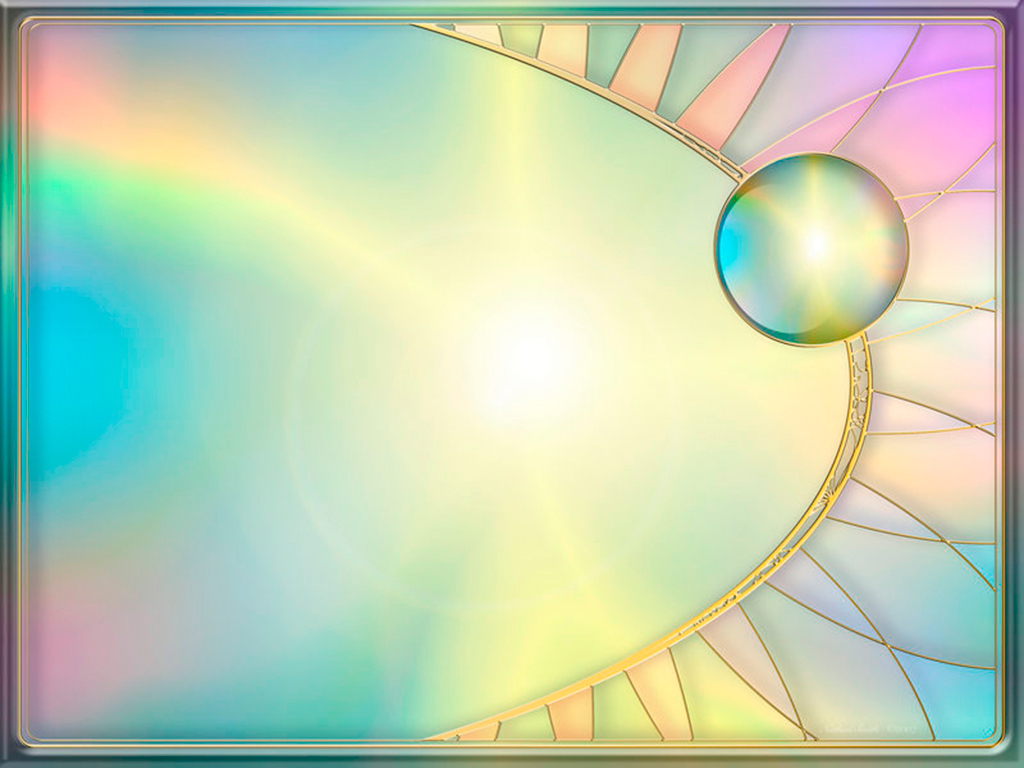 Проектна робота “Christmas and Easter. Great Britain – Ukraine”(4 клас)
Вчитель англійської мови
ЗОШ№4 м.Покровська
Донецької області
Швидкіна Д.І.
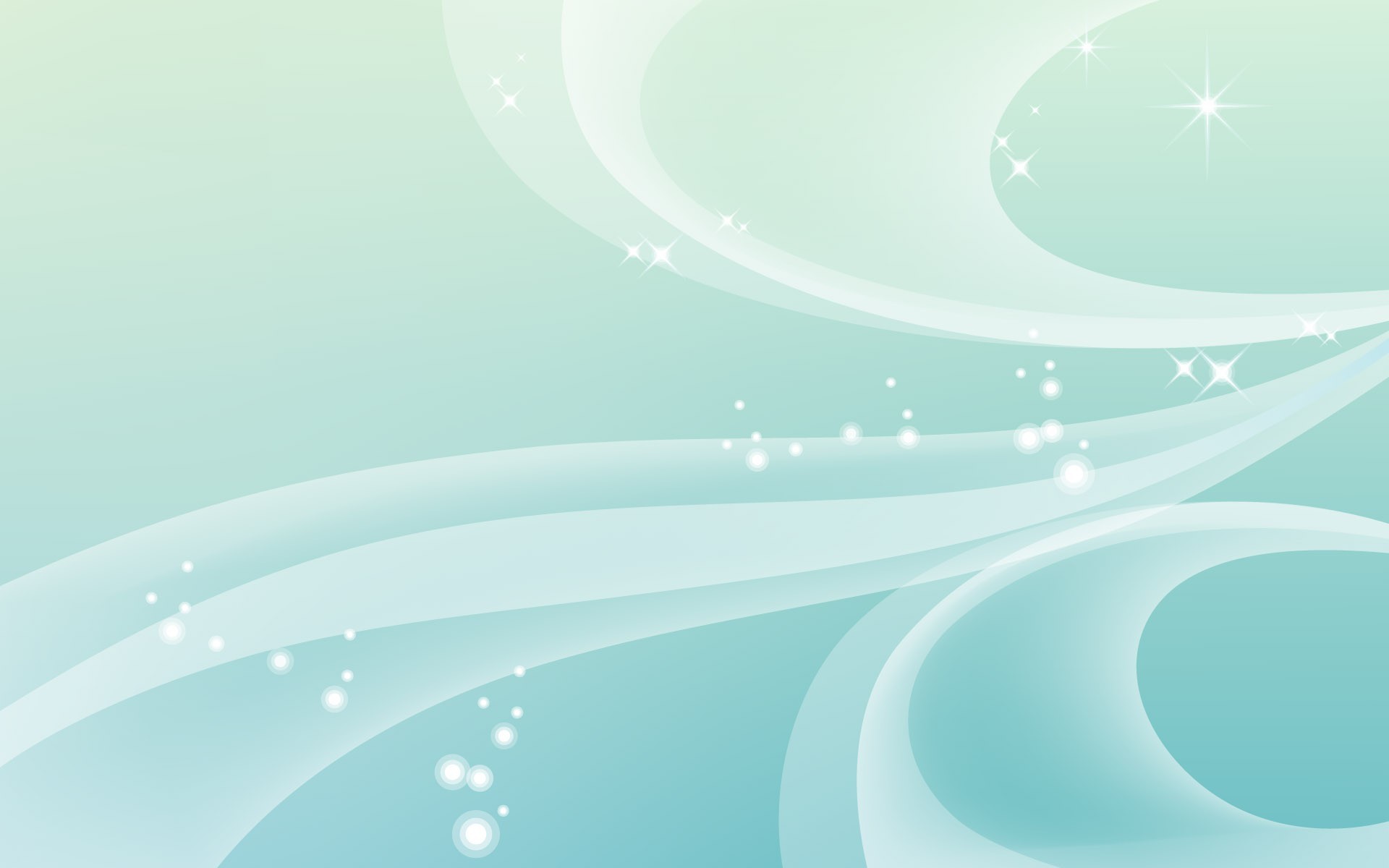 Мета проекту:
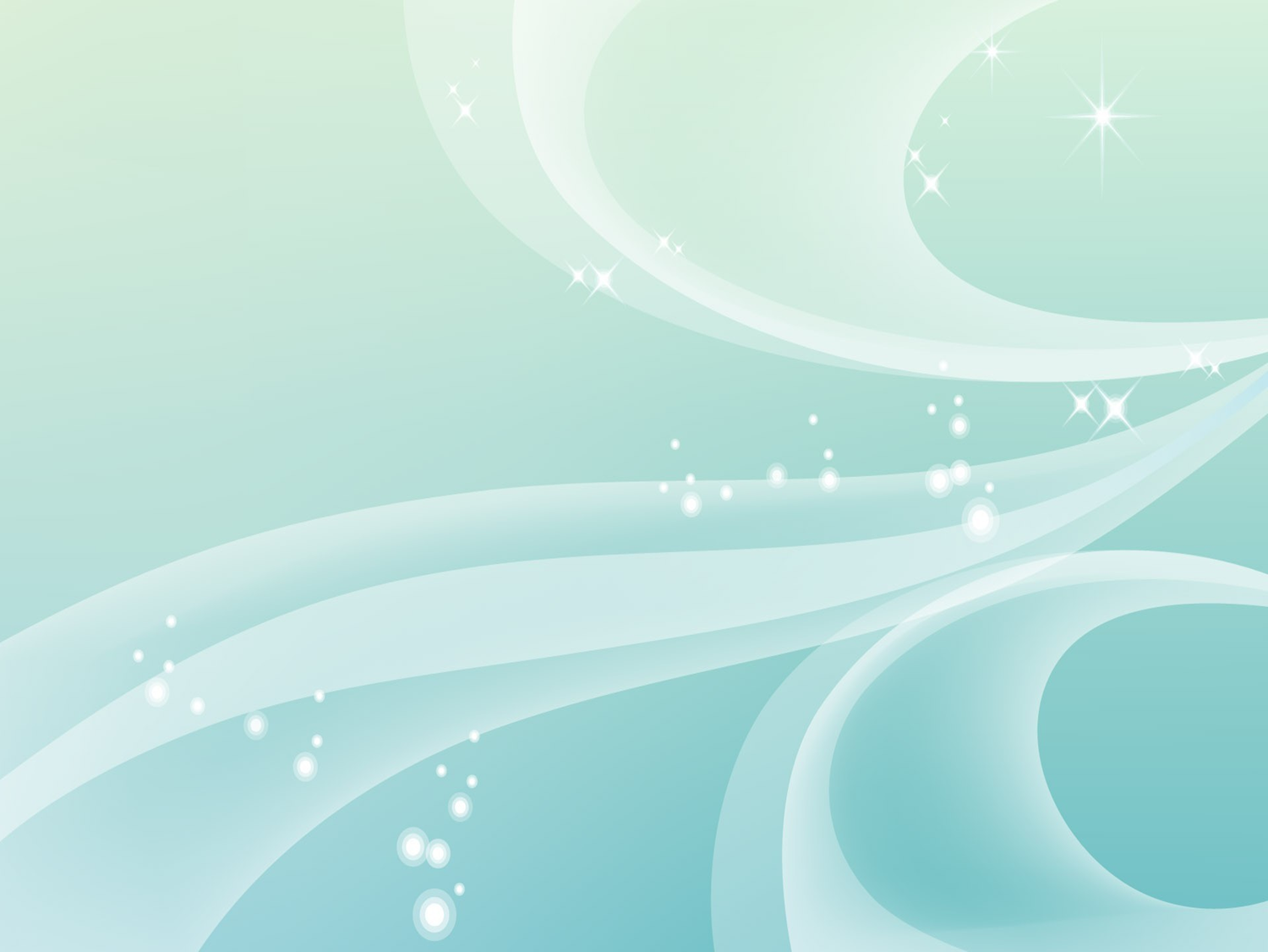 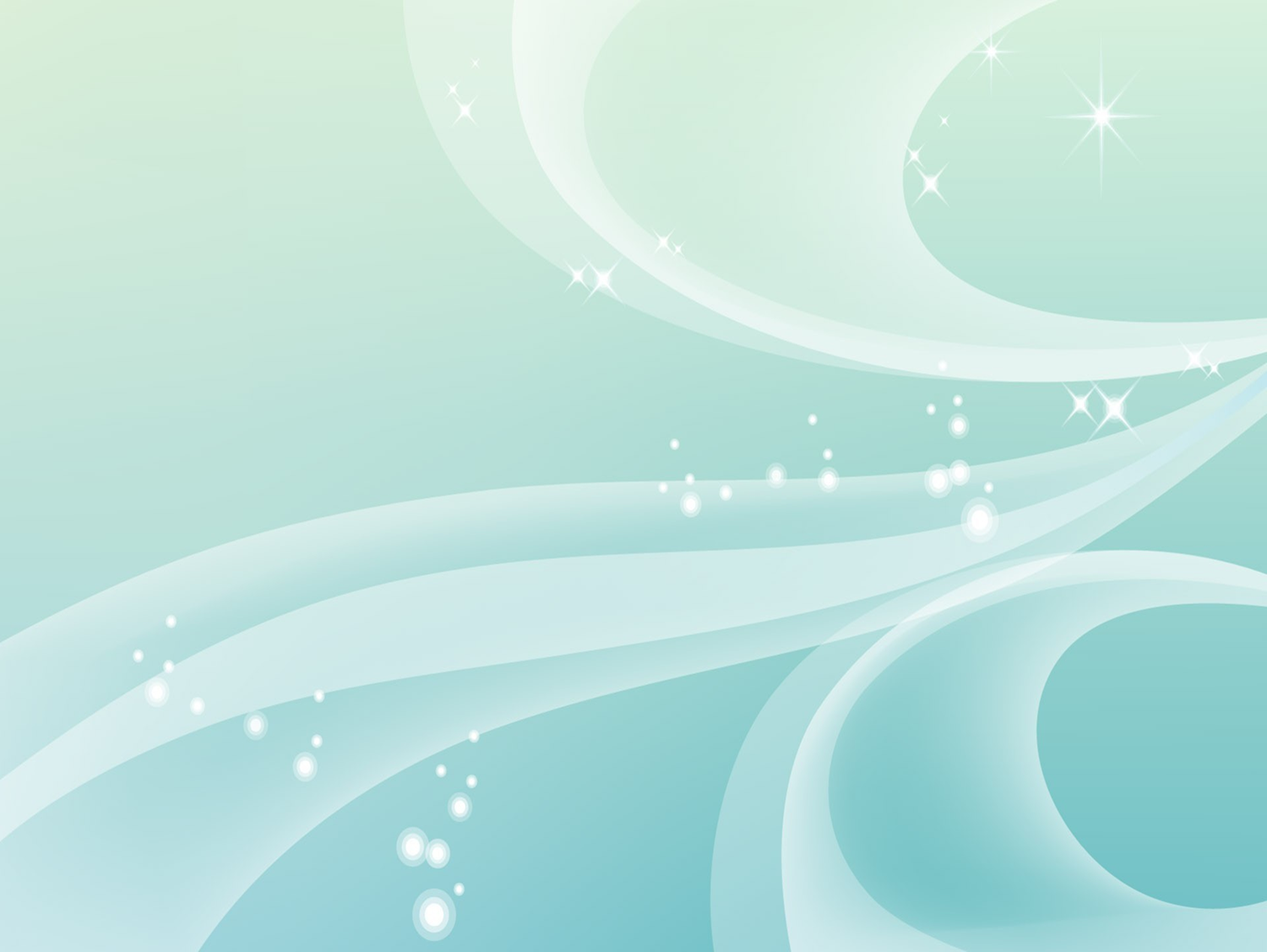 Робота над проектом
І етап - Організаційний
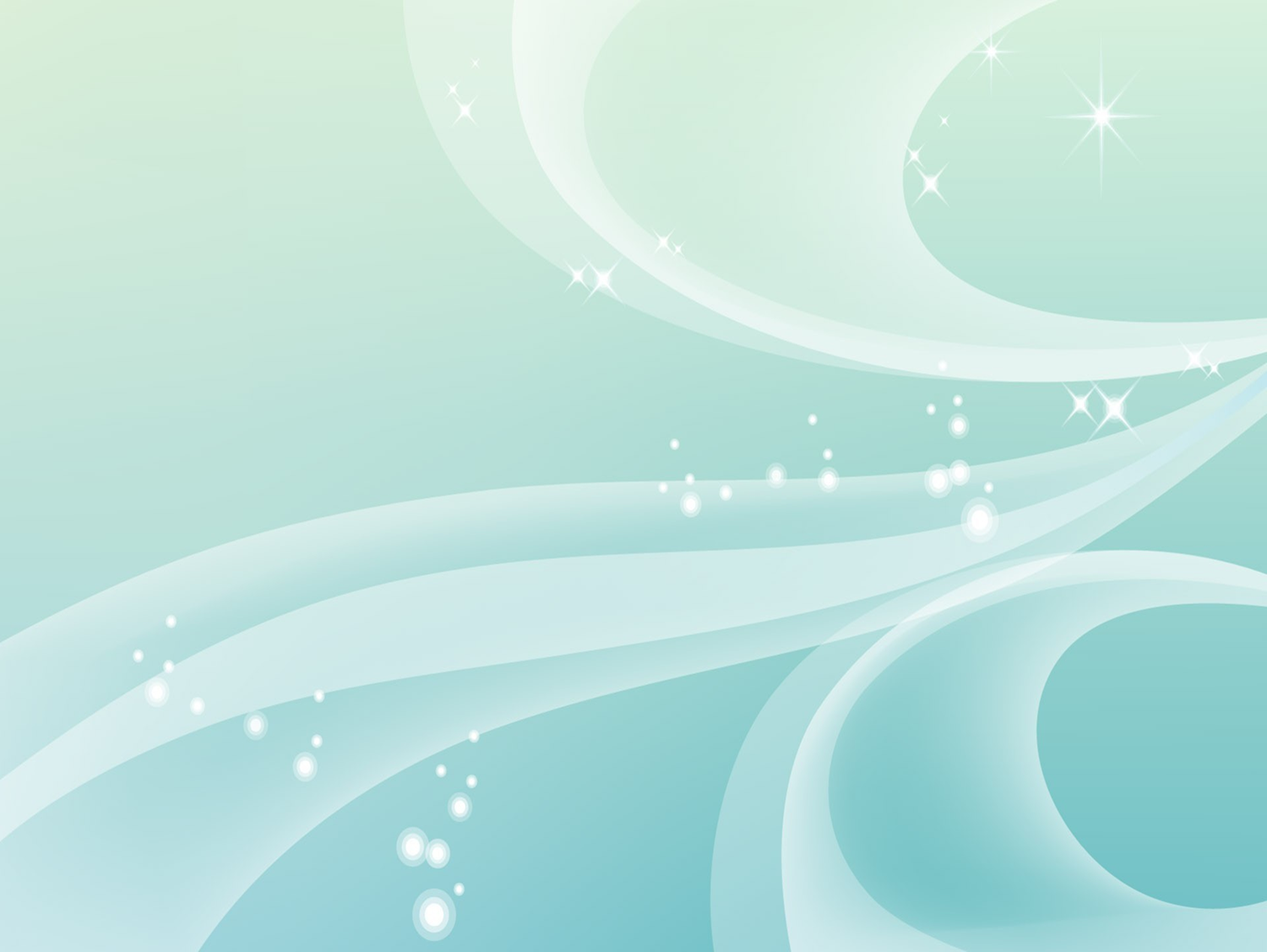 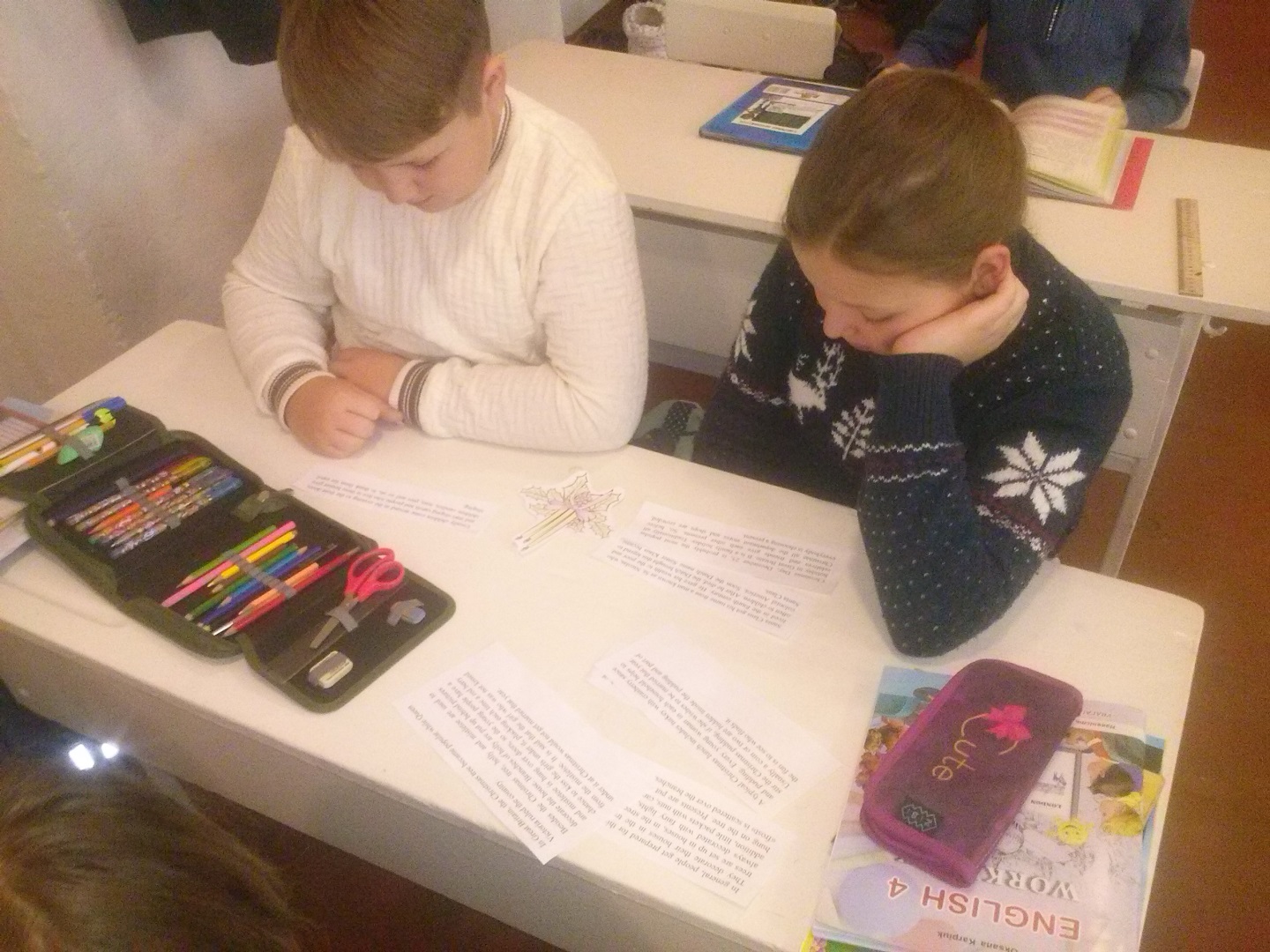 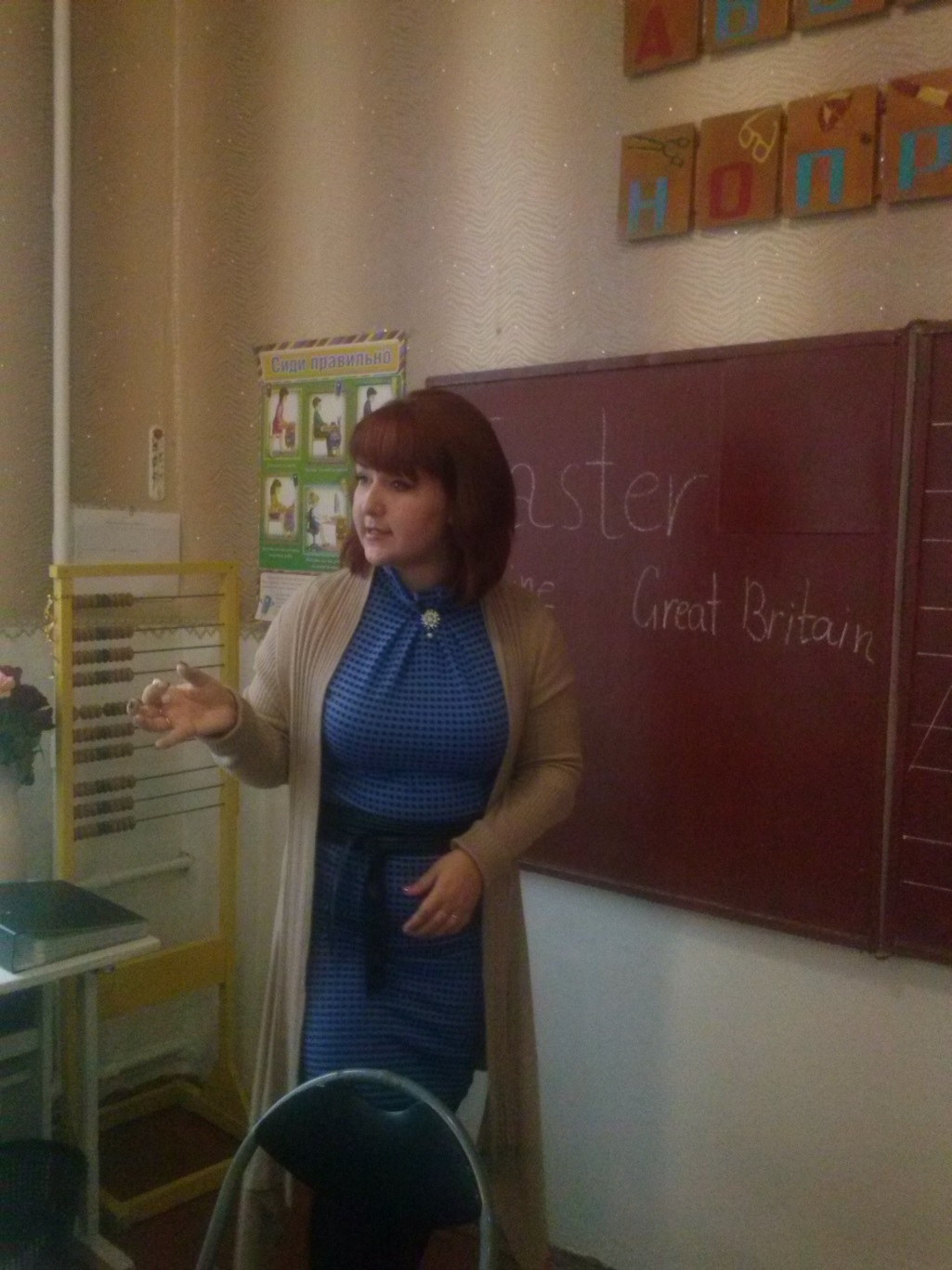 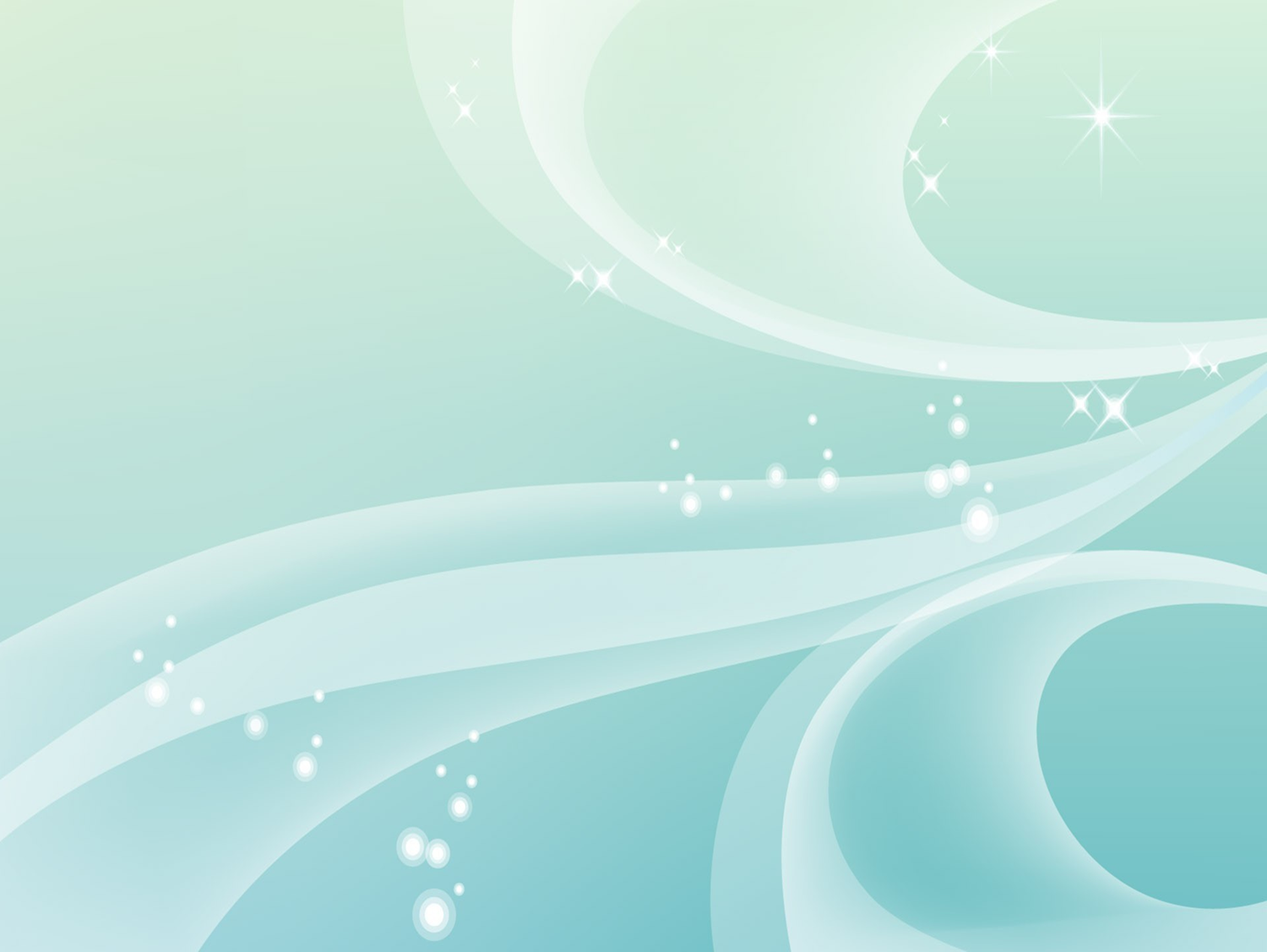 ІІ етап – Мовна і комунікативна підготовка
відбір опорного мовного матеріалу
забезпечення активної усної та письмової практики використання  лексичних та граматичних структур, які знадобляться учням у ході роботи над проектом
визначення мовленнєвих зразків та структуp, необхідних для спілкування англійською під час групової роботи
відпрацювання визначених мовленнєвих зразків
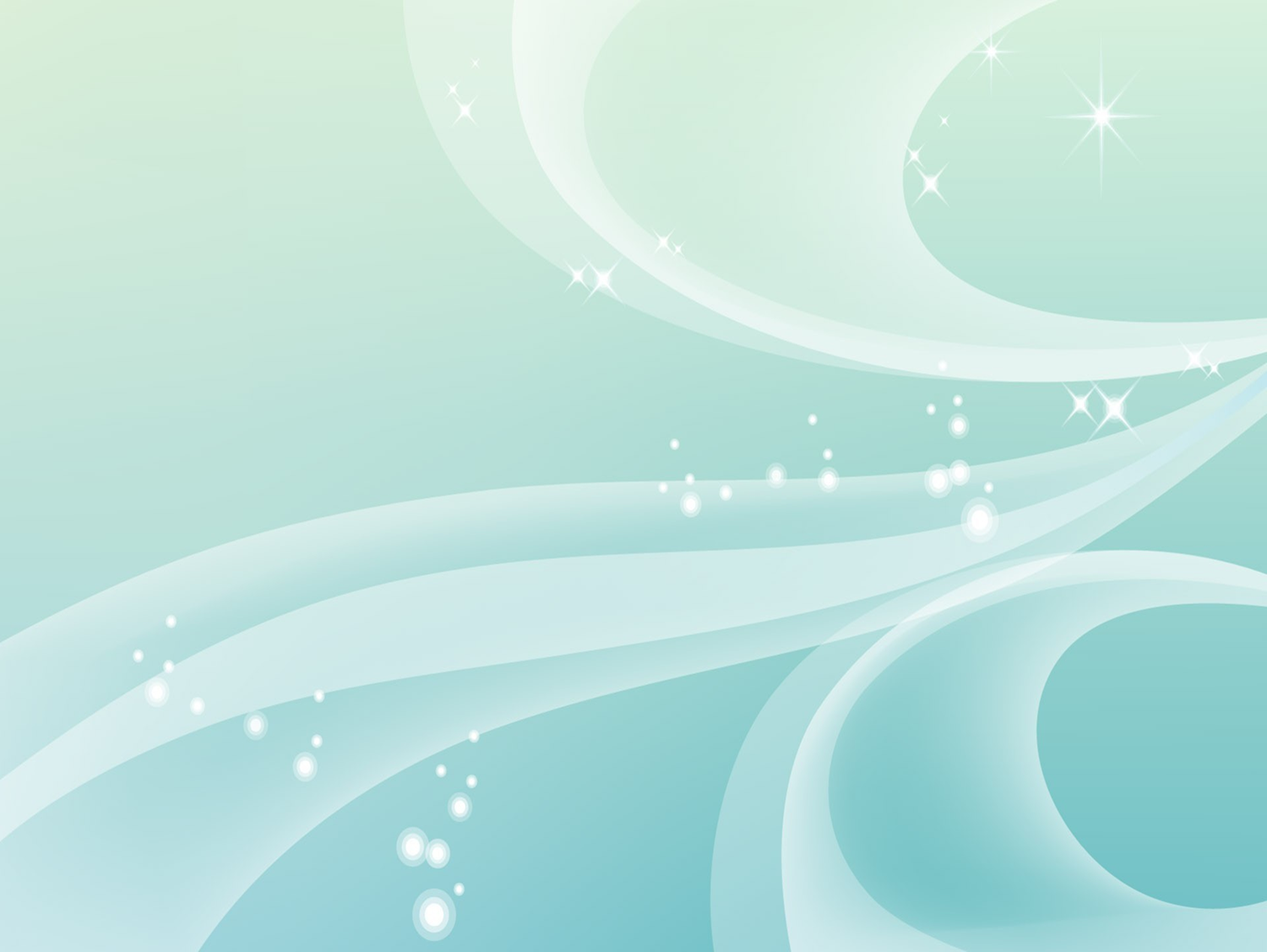 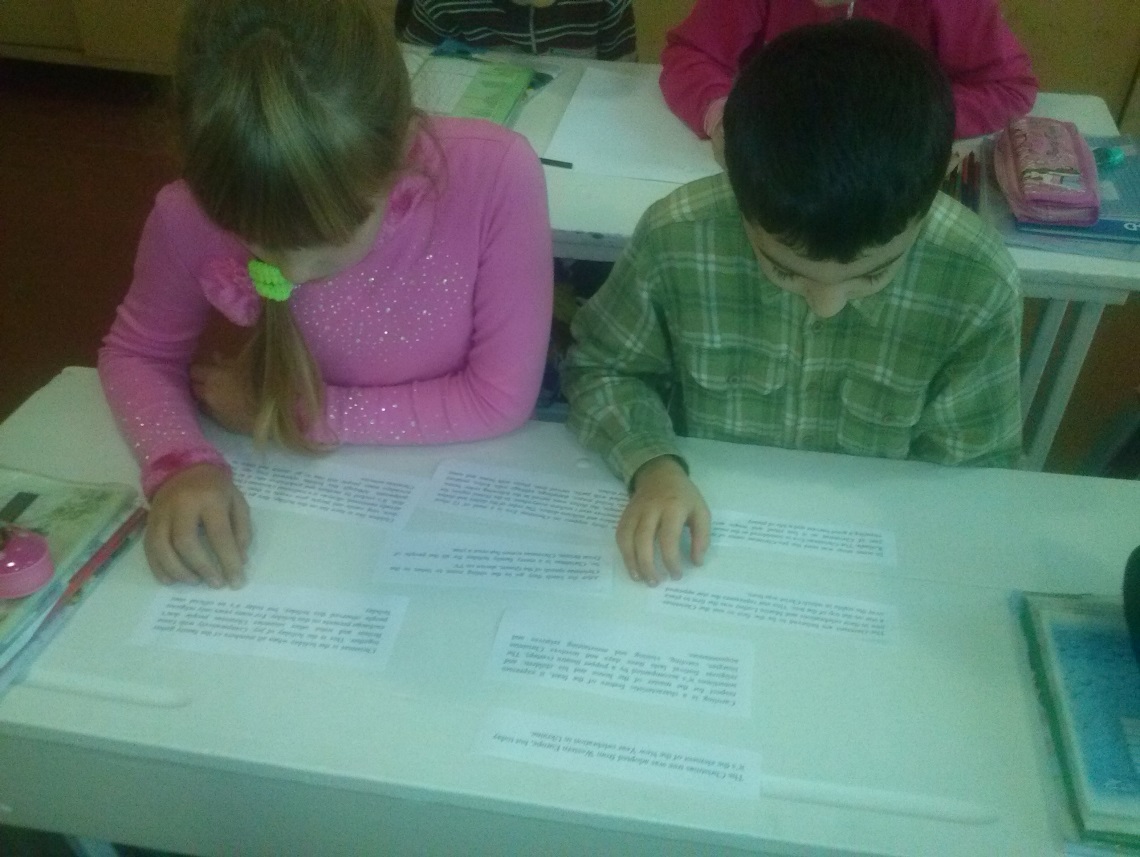 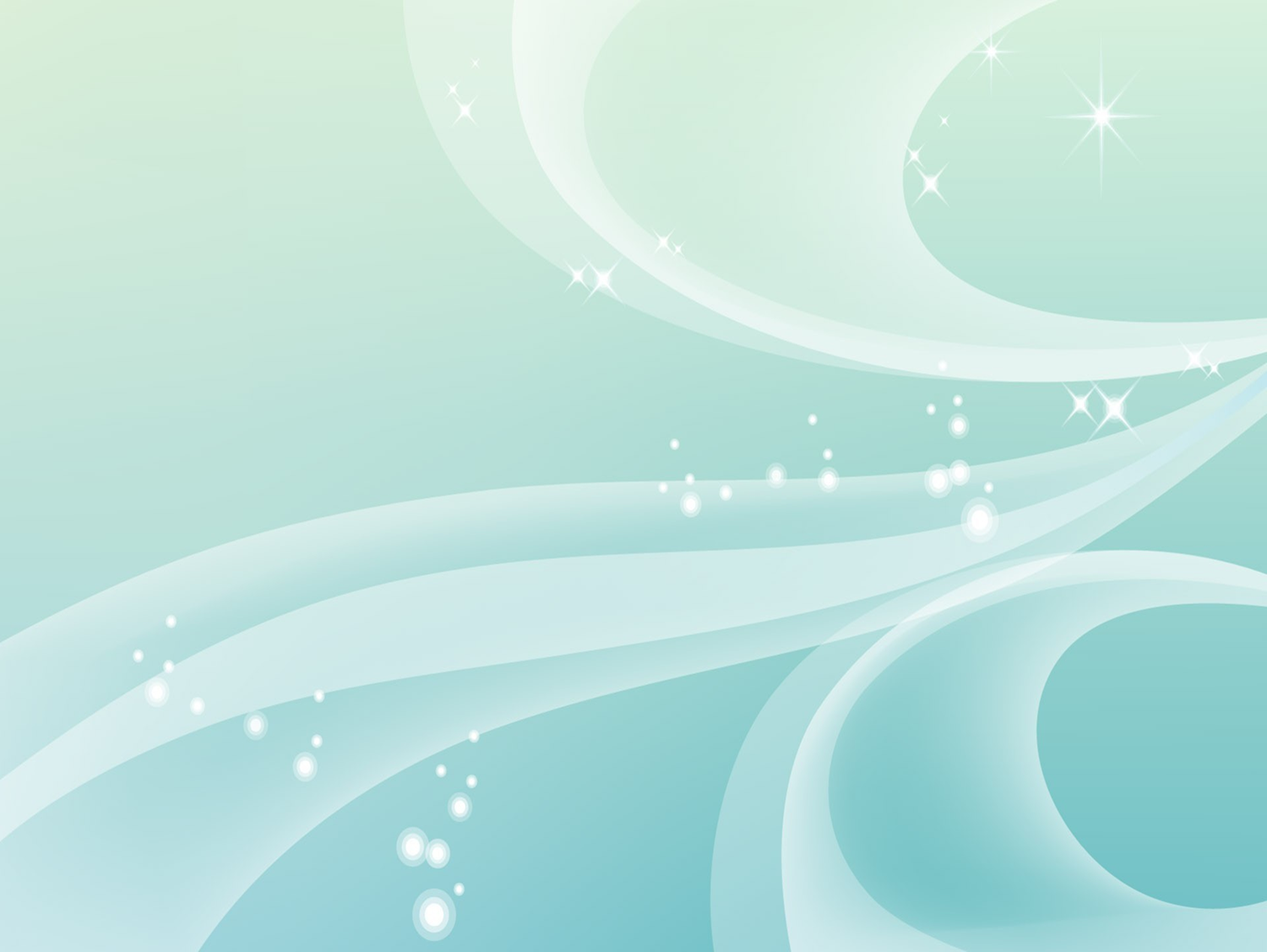 ІІІ етап – Діяльнісний
самостійна робота учнів – мозковий штурм в у групі щодо ідей для майбутнього проекту
розподіл обов’язків учасників групи під час виконання проекту
складання переліку матеріалів та ресурсів, необхідних для проекту
створення  попереднього (чорновий) варіанту проекту
демонстрація опрацьованих джерел інформації
консультація та рекомендації вчителя
робота над остаточним варіантом проекту
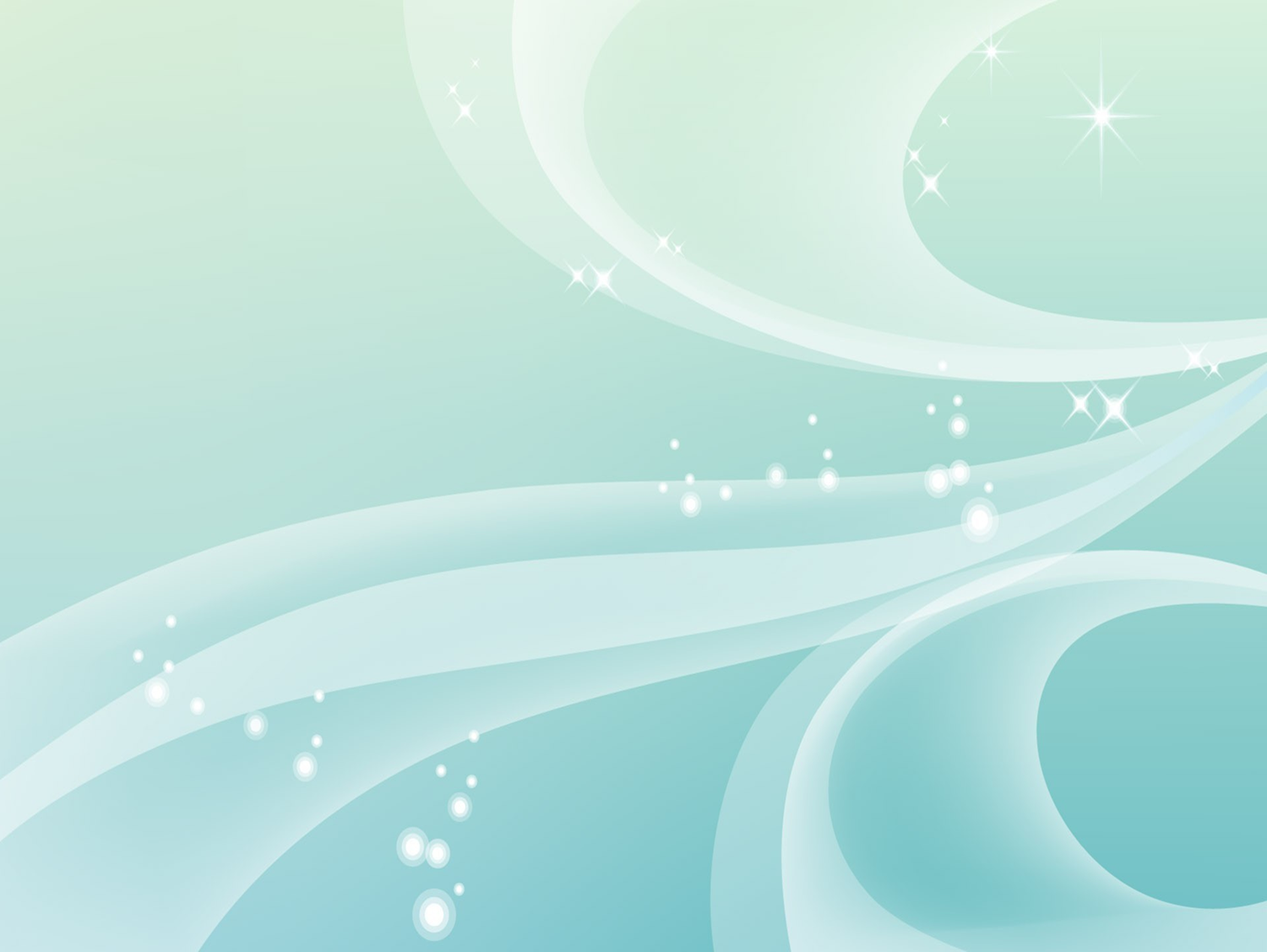 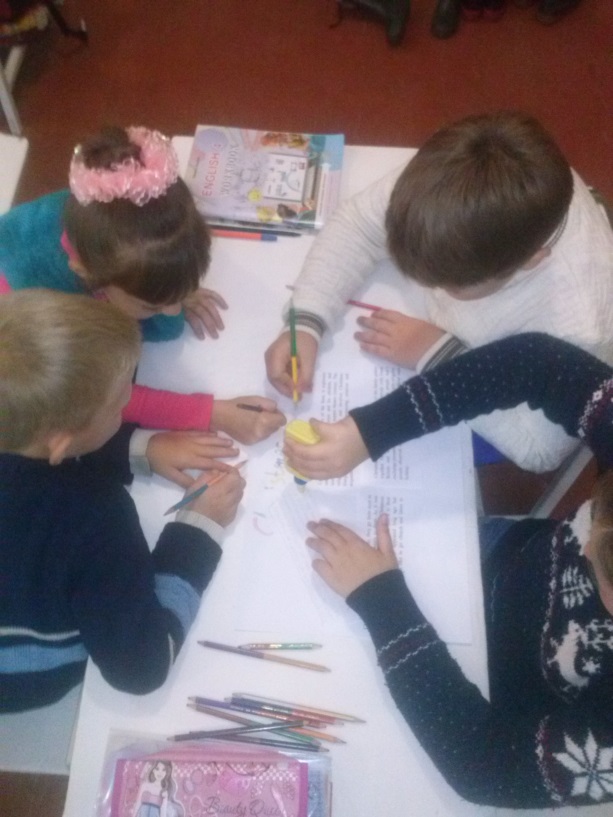 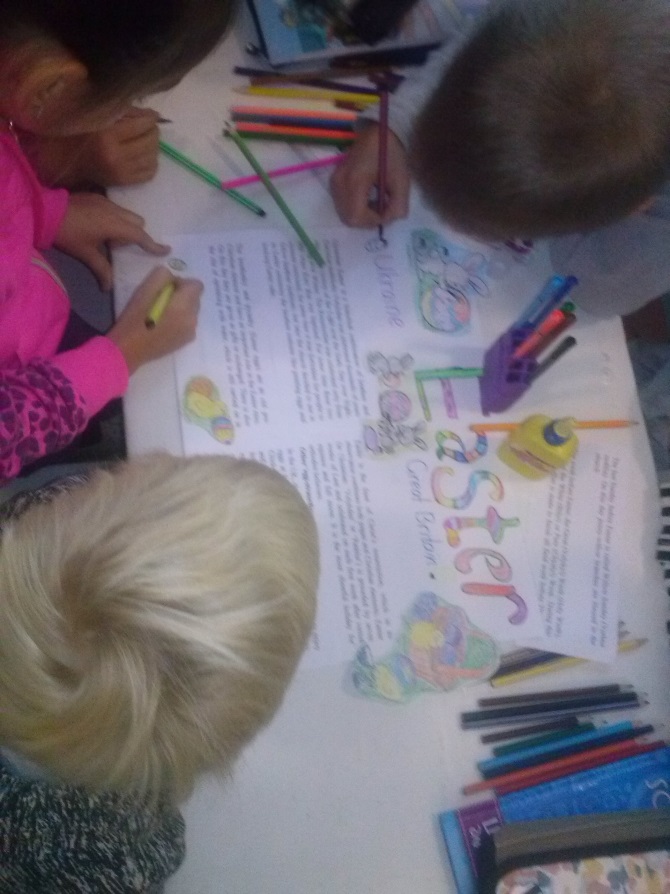 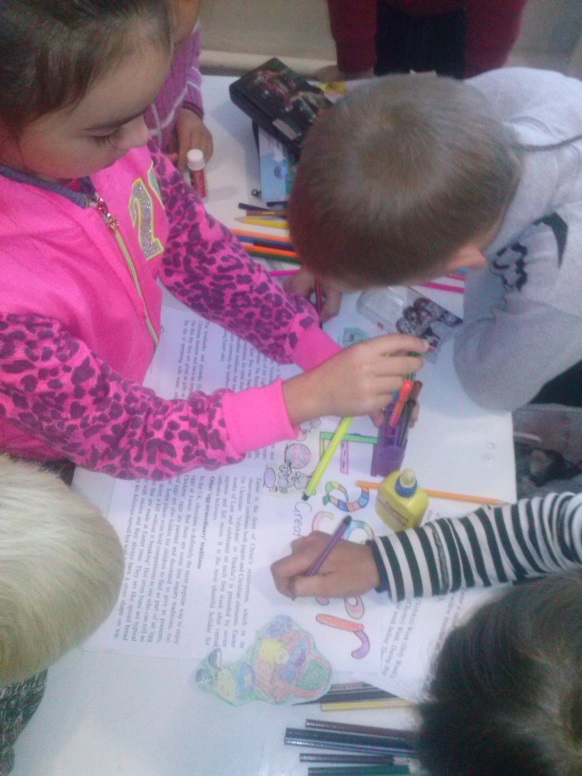 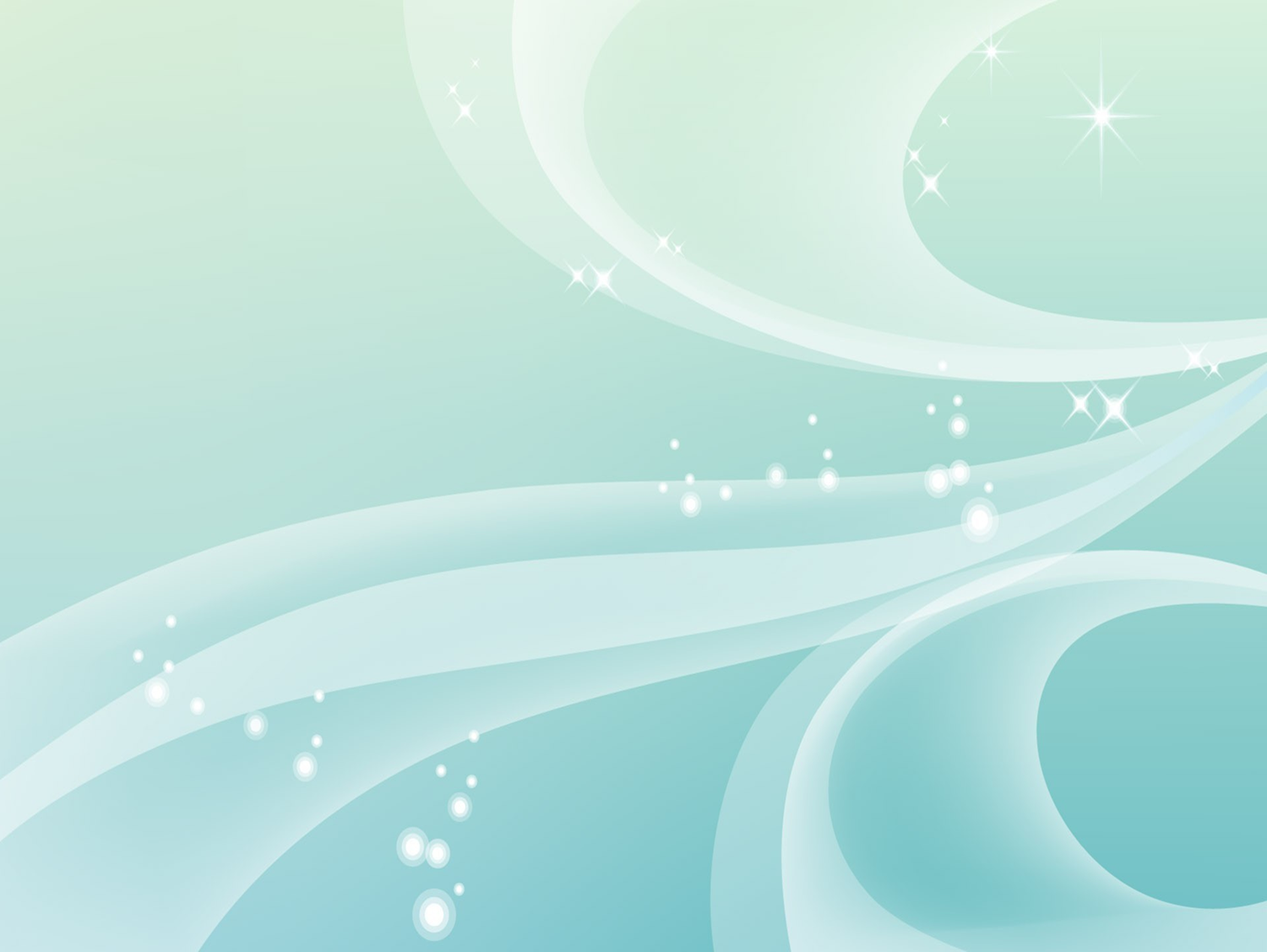 IV етап – Презентація та оцінка
підготовка учнів до захисту проекту в групах
презентація проекту перед класом
обговорення  вражень щодо проектів інших груп
голосування за найкращий проект
коментарі вчителя щодо проектів
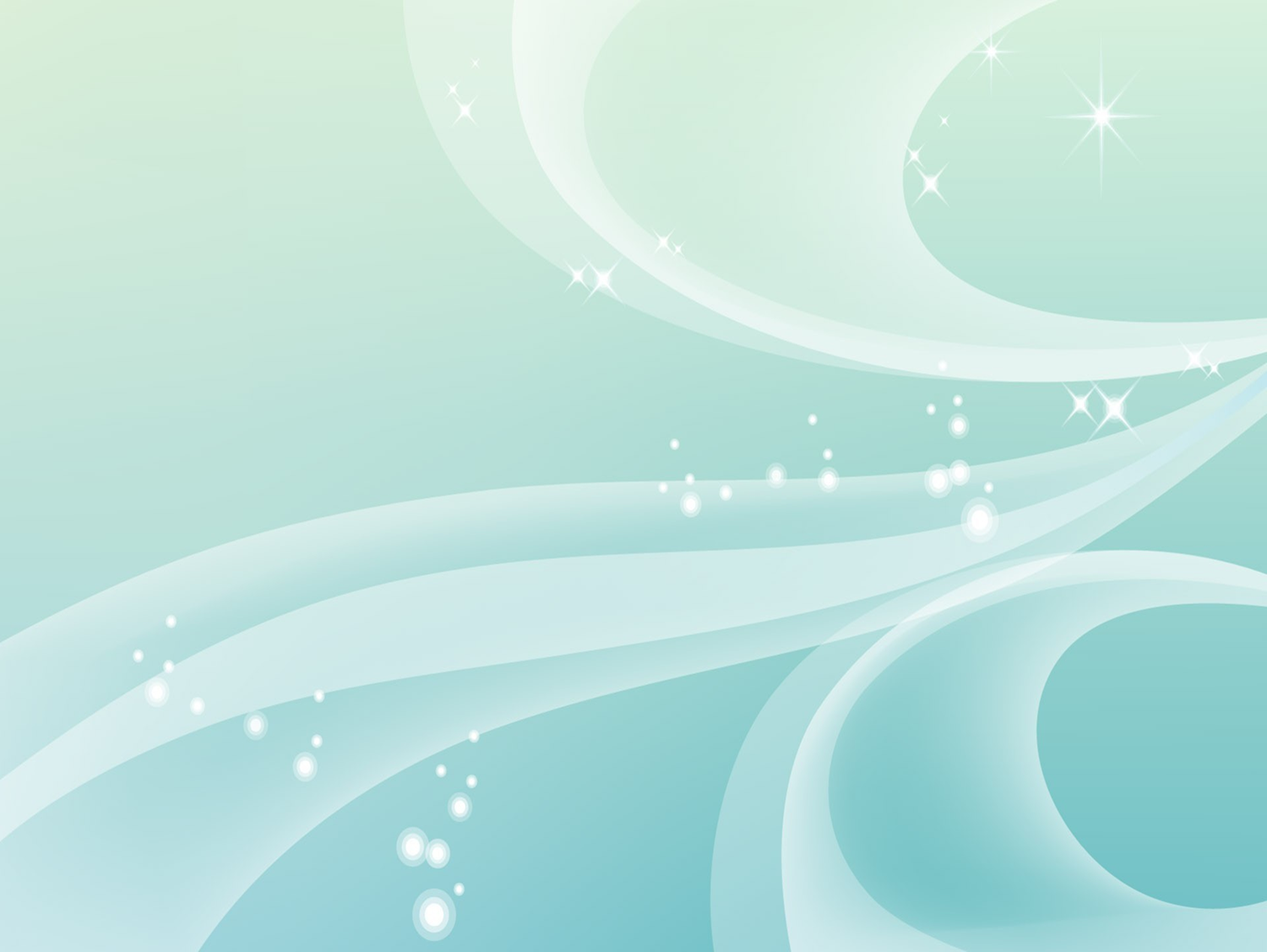 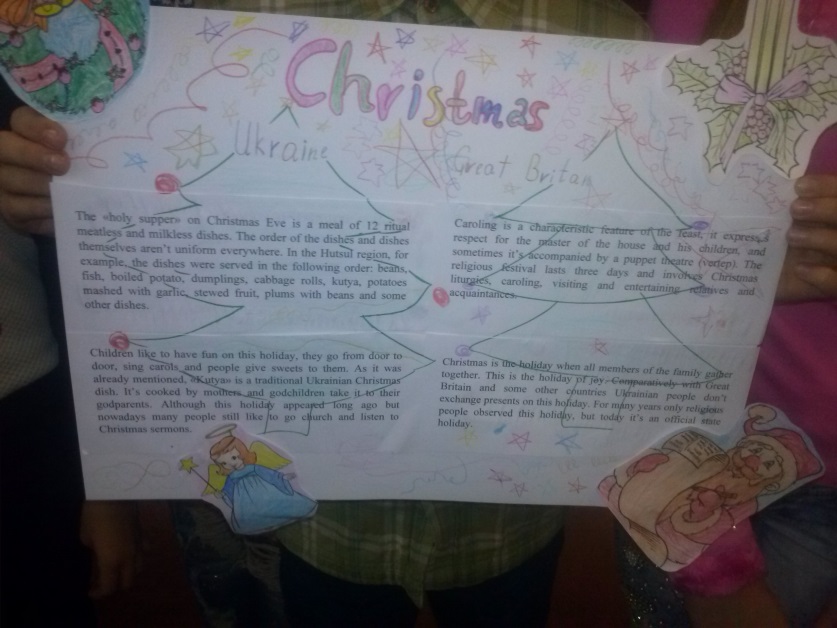 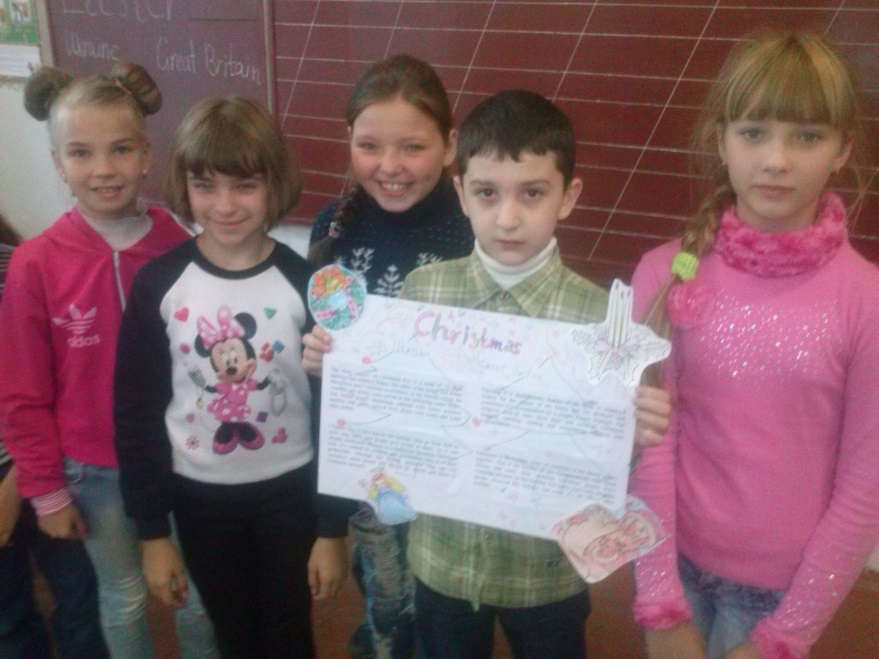 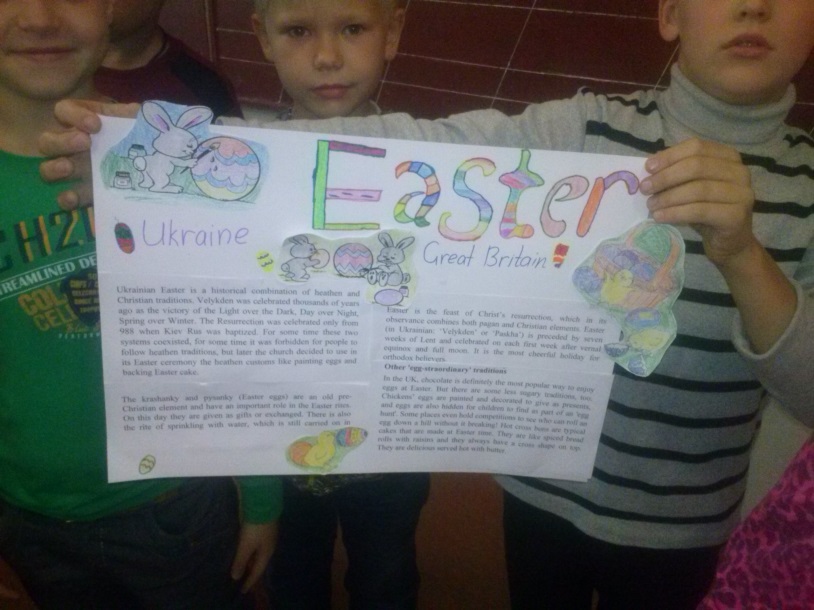 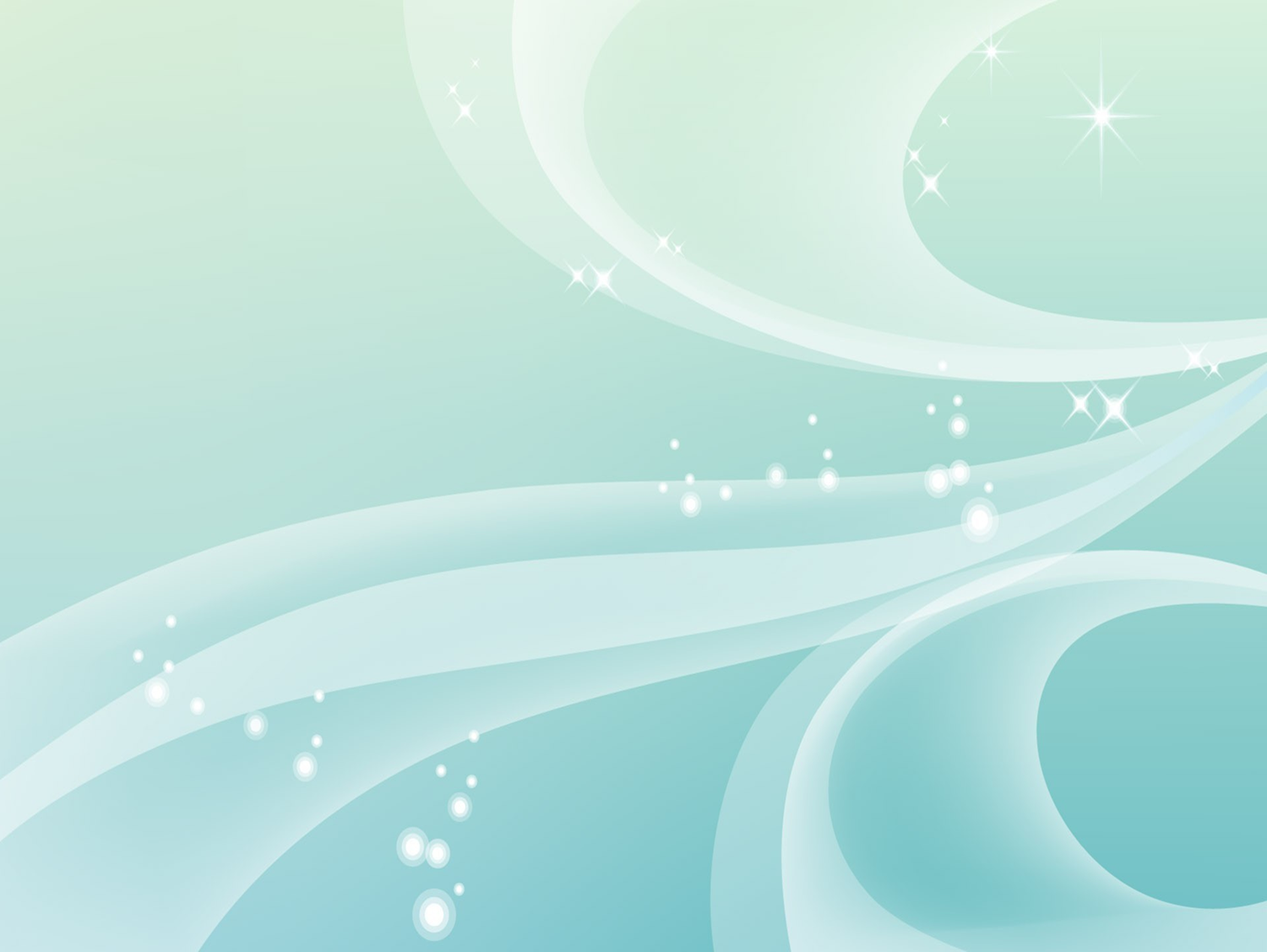 Дякую за увагу!